Supervised vs Reinforcement vs Unsupervised Learning
Supervised Learning

Data: (x, y)
x is data, y is label

Goal: Learn a function to map x  y


Examples: Classification, regression, object detection, semantic segmentation, image captioning, etc.
Unsupervised Learning

Data: x
Just data, no labels!

Goal: Learn some underlying hidden structure of the data

Examples: Clustering, dimensionality reduction, feature learning, density estimation, etc.
https://www.cc.gatech.edu/classes/AY2020/cs7643_fall/slides/L23_generative2.pptx
Slide Credit: Fei-Fei Li, Justin Johnson, Serena Yeung, CS 231n
[Speaker Notes: To summarize differences, sup uses labeled data to learn a function mapping from x to y
Unsup uses no labels, tries to learn some underlying hidden structure of the data, whether grouping, axes of variation, underlying density]
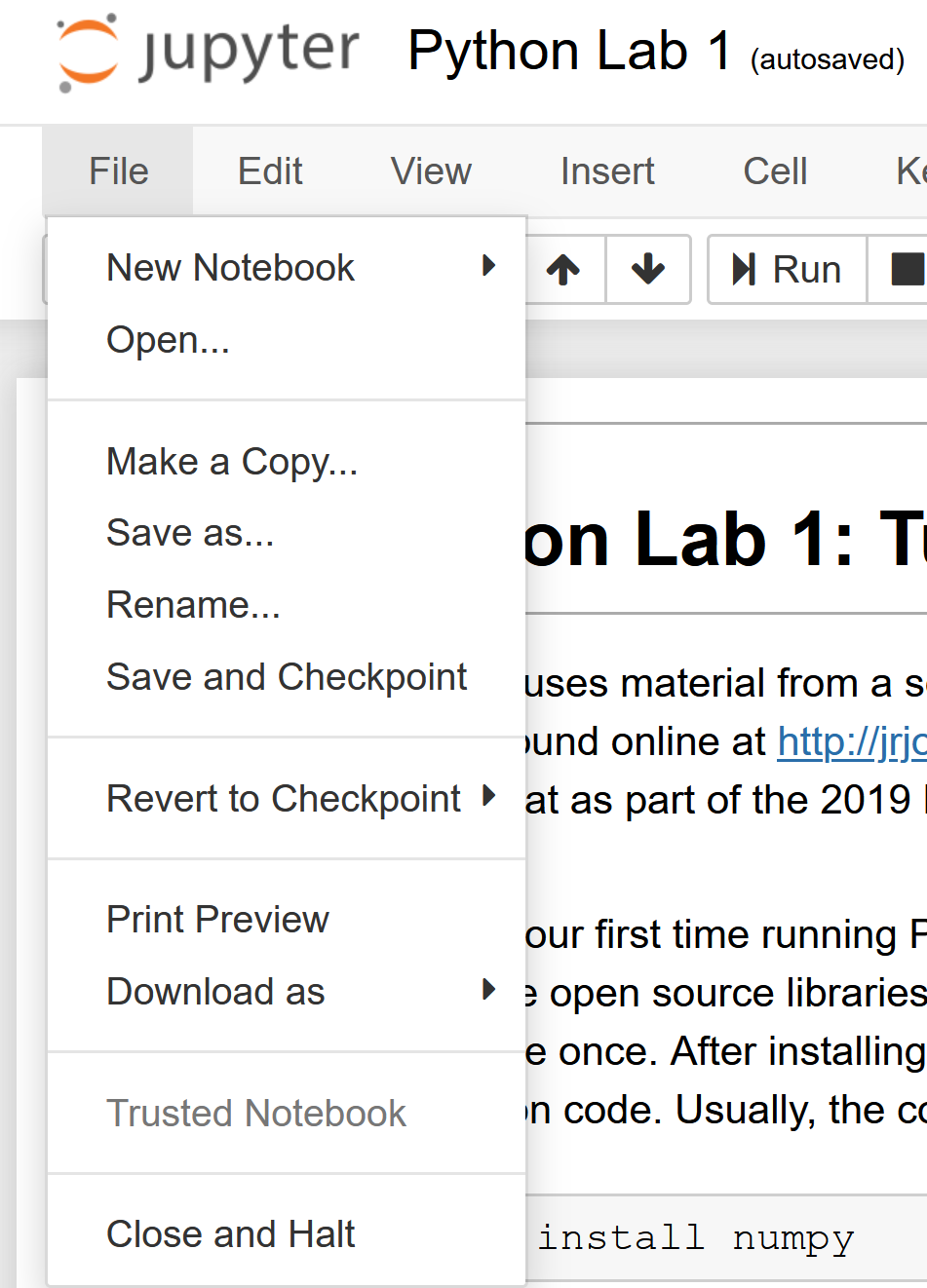 For your final exam written project, you will turn in your weekly labs into a draft of a paper.

Do not spend too much time on formatting.  

You must use a bib file.
http://www.ncbi.nlm.nih.gov/pubmed/22784623
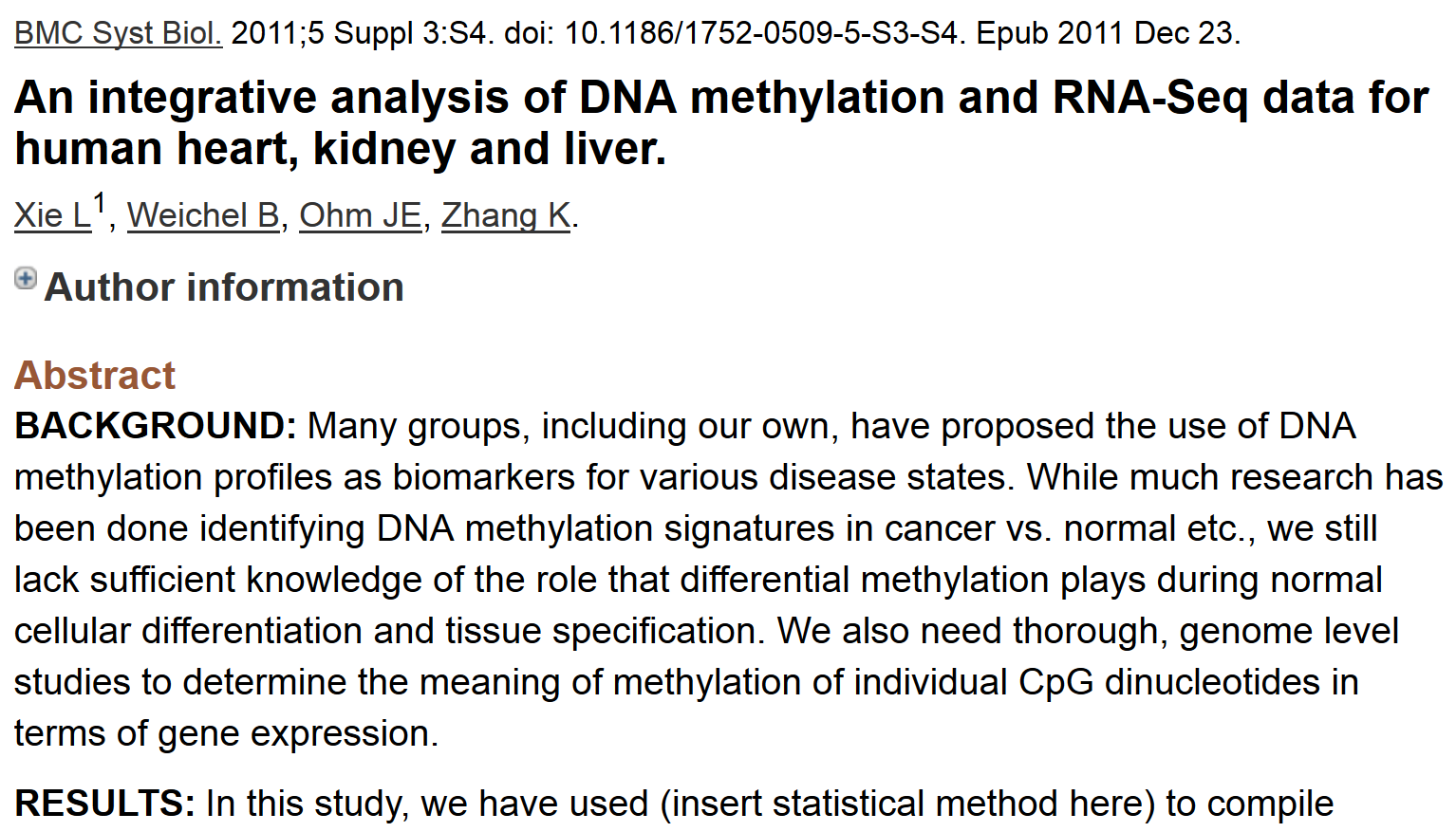 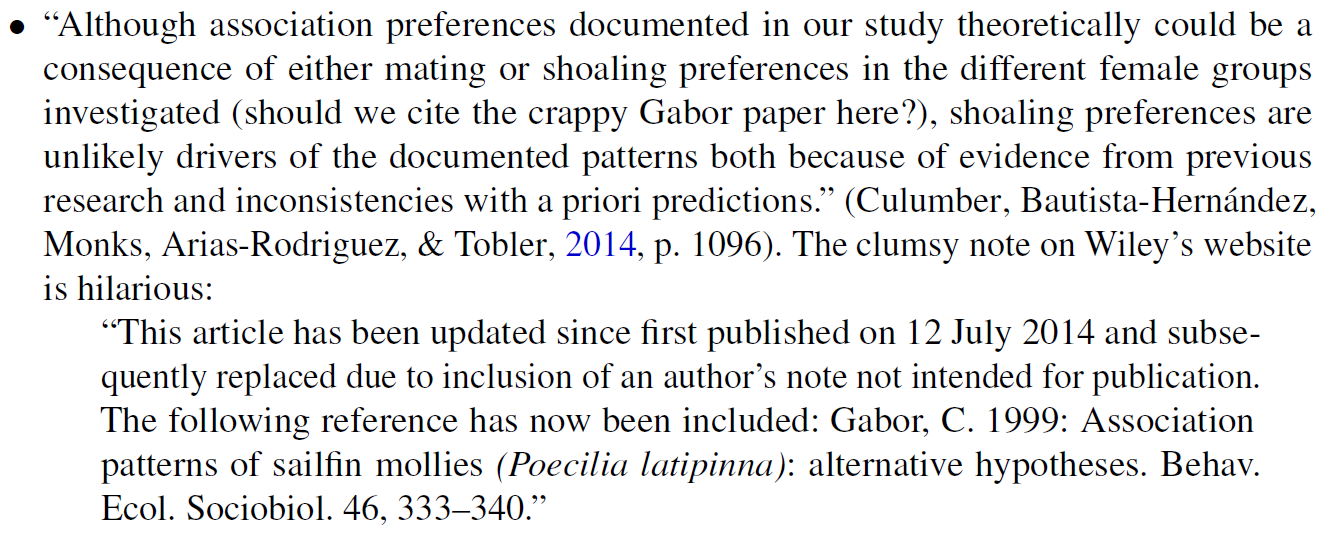 Resources for finding articles including articles about data sets:

https://mathscinet-ams-org.proxy.lib.uiowa.edu/mathscinet
 
https://www.ncbi.nlm.nih.gov/ 

https://arxiv.org/list/math/recent

https://scholar.google.com/ 

Can also search for excel filetype:

         Duckduckgo:     topic   site:edu    filetype:xls
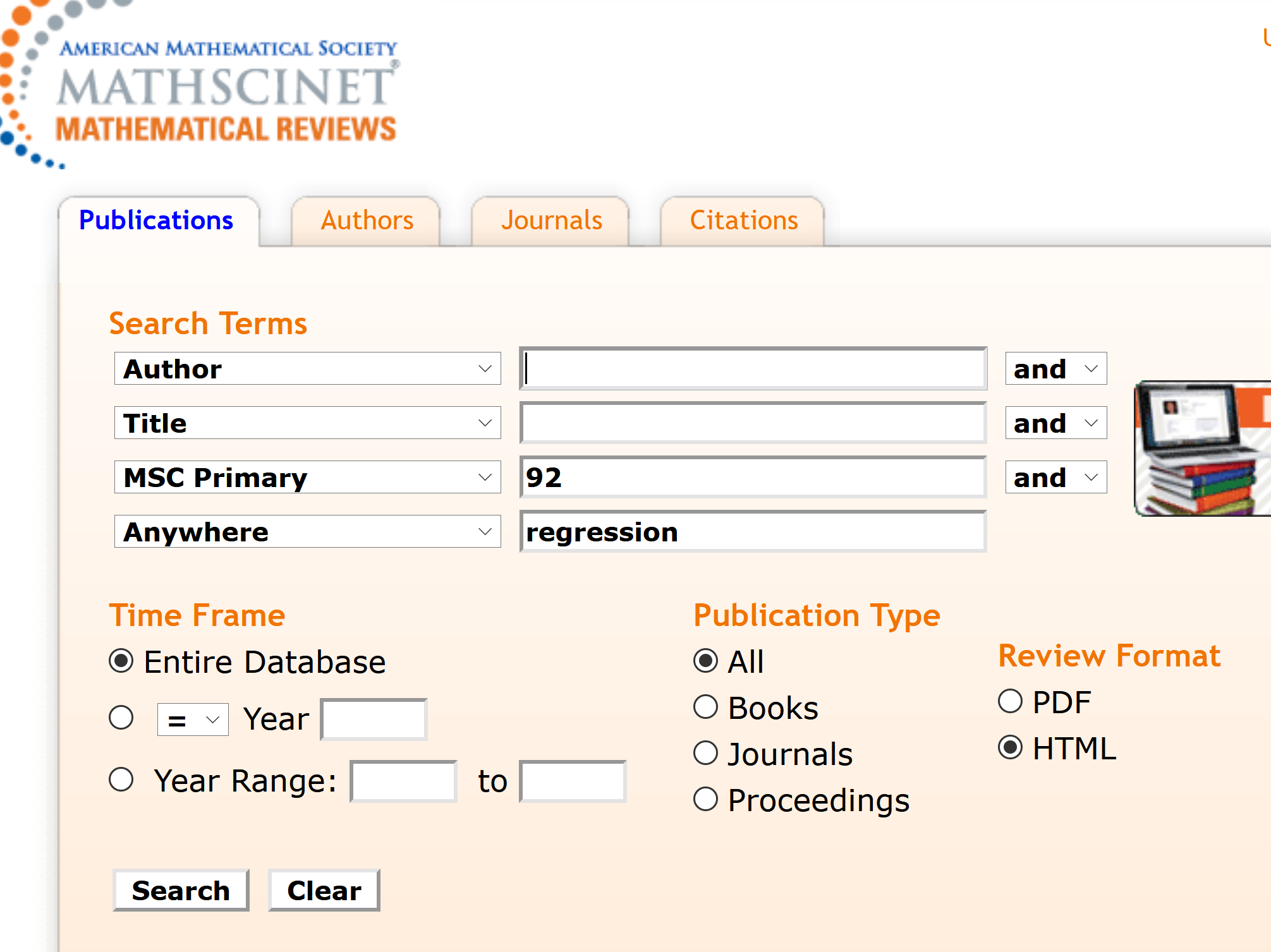 https://mathscinet-ams-org.proxy.lib.uiowa.edu/mathscinet
https://mathscinet-ams-org.proxy.lib.uiowa.edu/msnhtml/msc2020.pdf
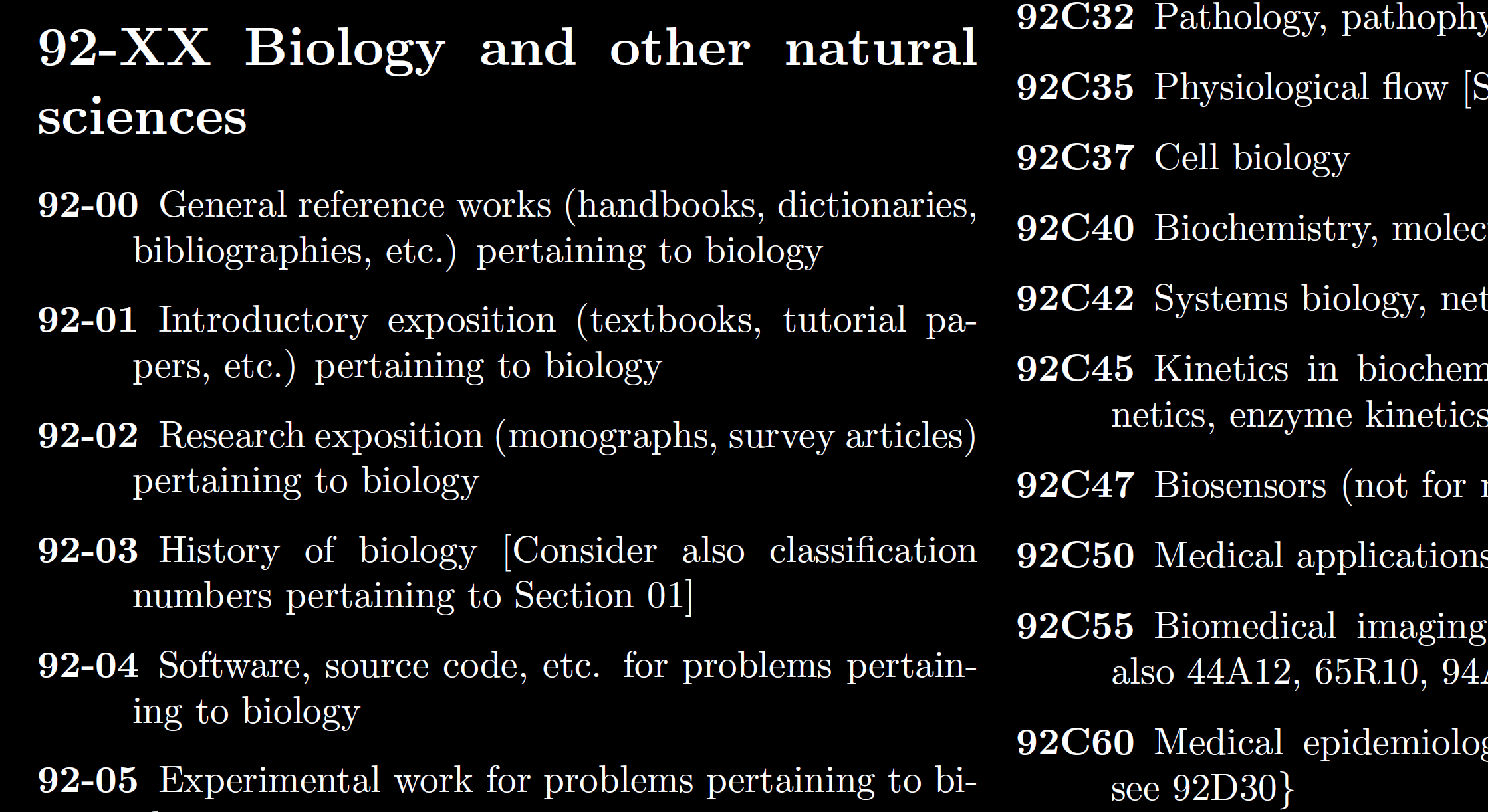 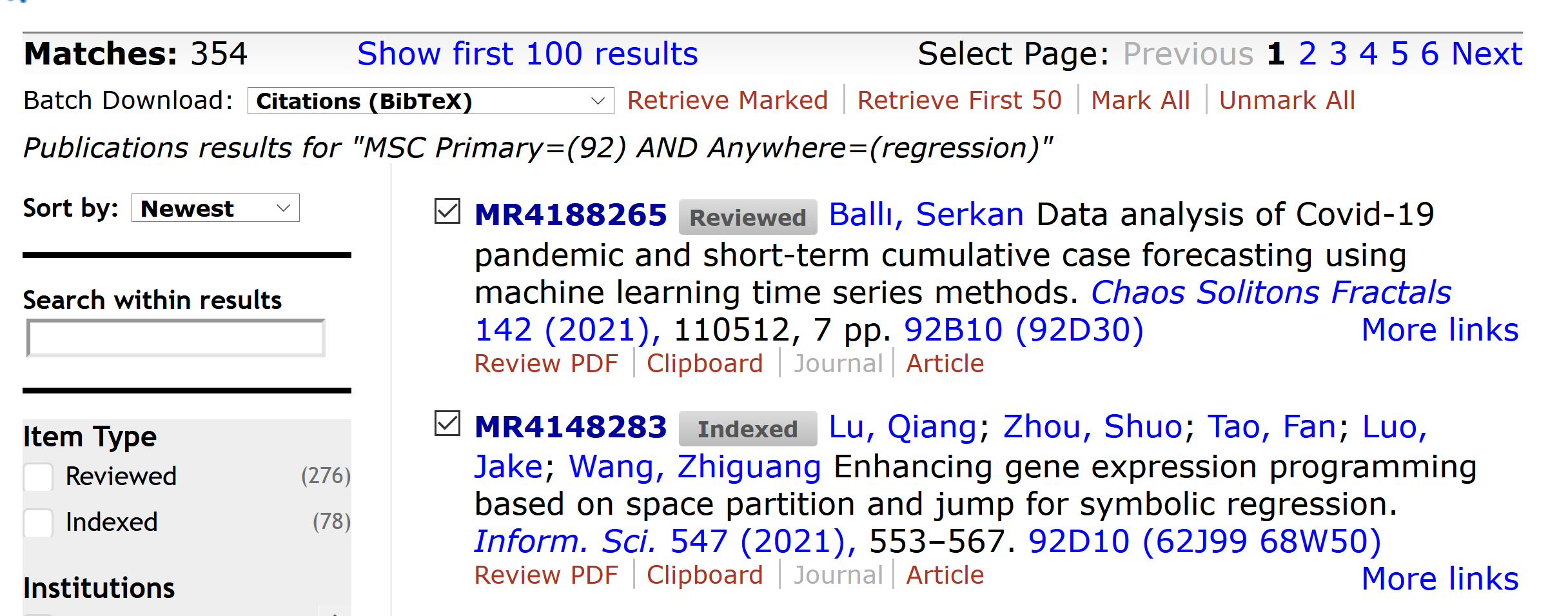 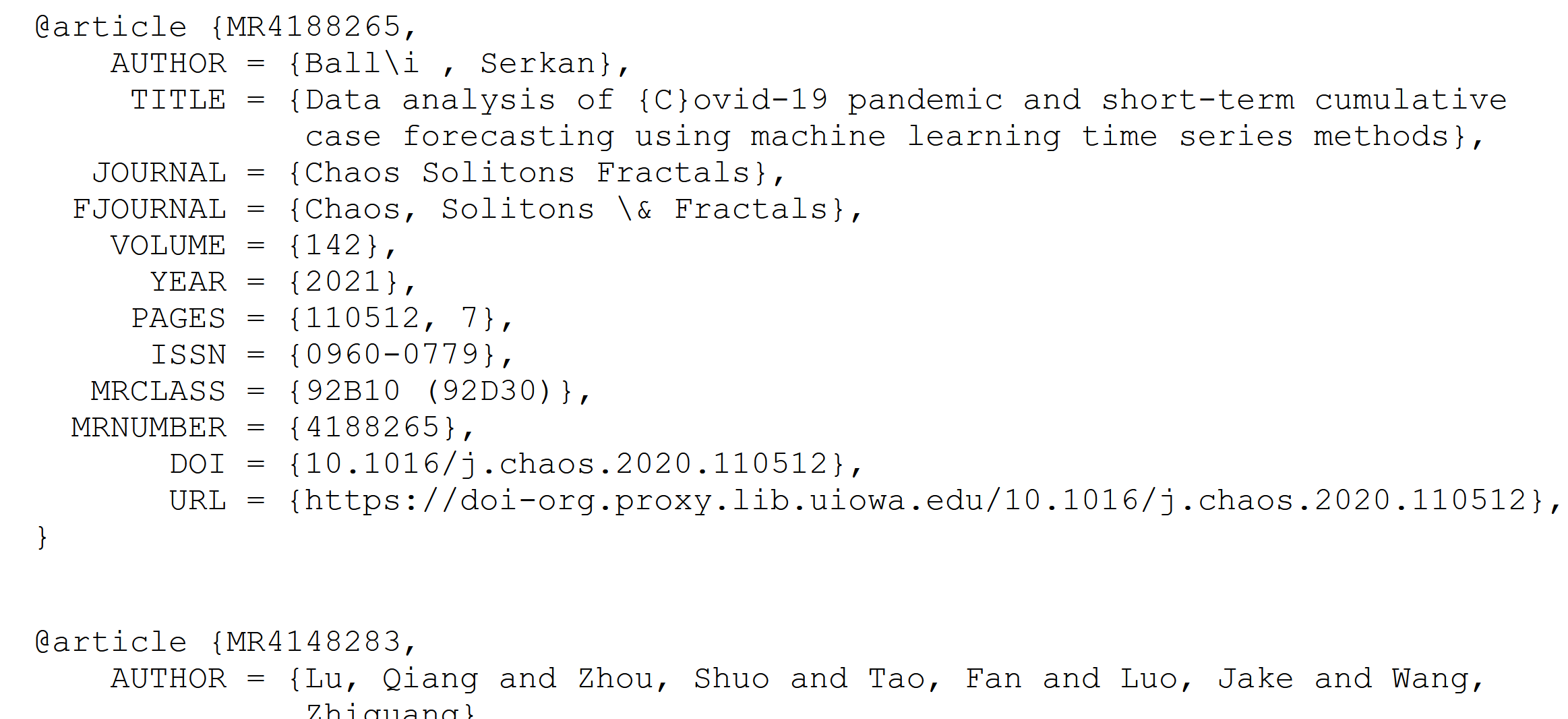 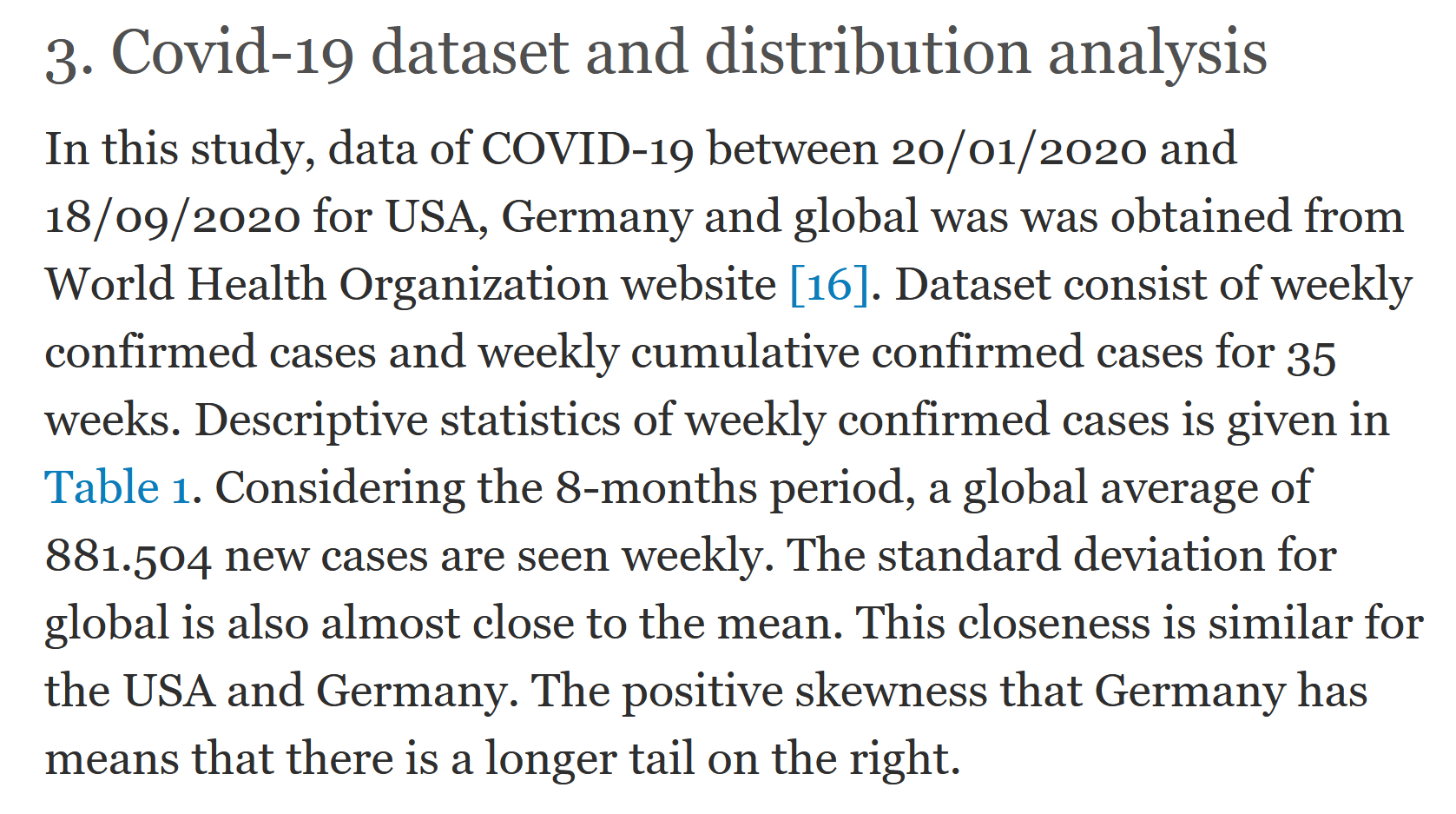 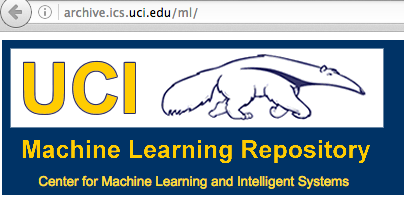 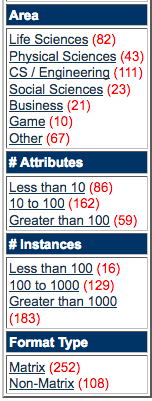 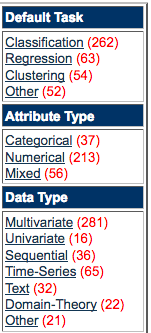 We currently maintain 412 data sets as a service to the machine learning community.
http://archive.ics.uci.edu/ml/index.php
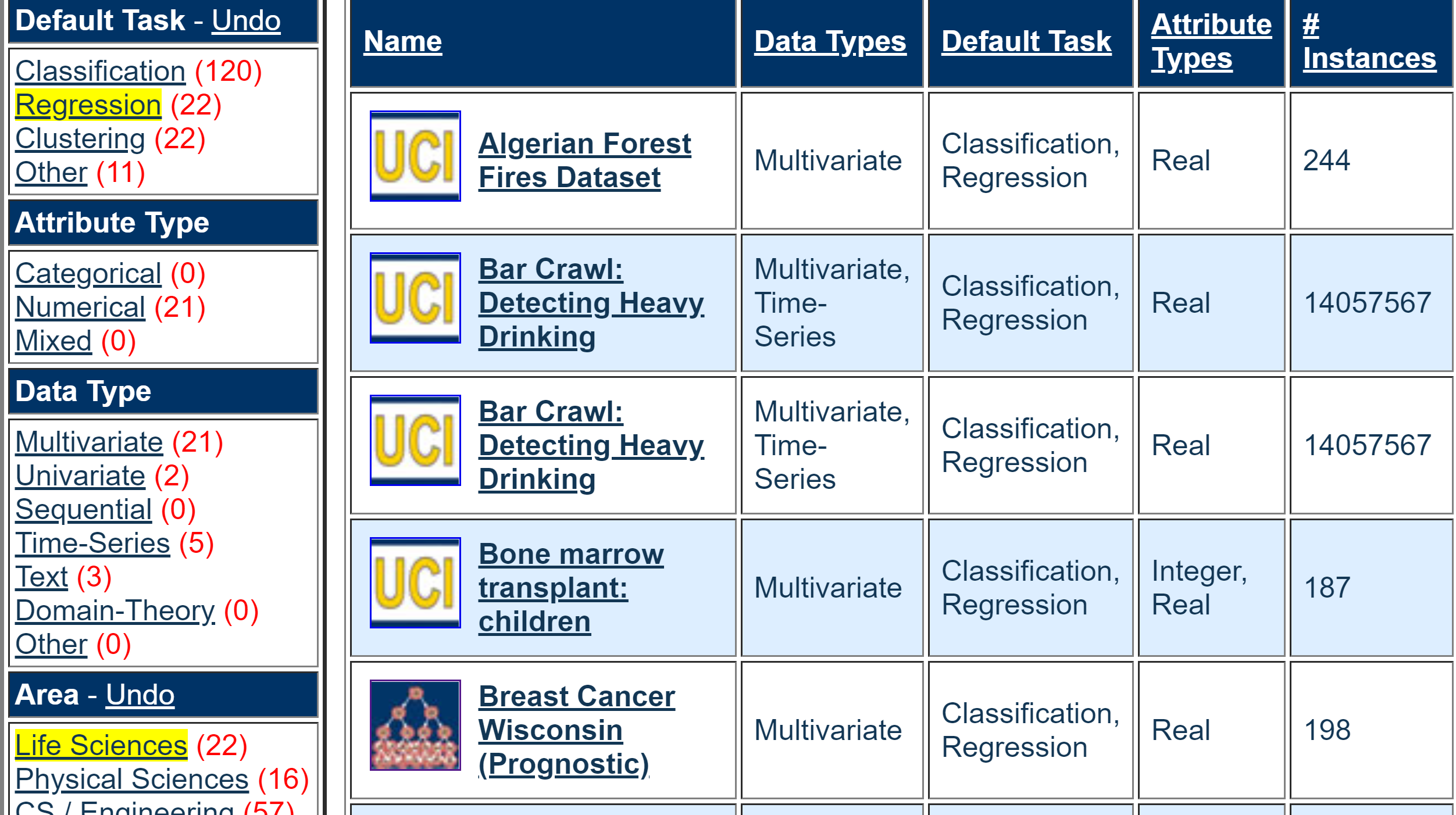 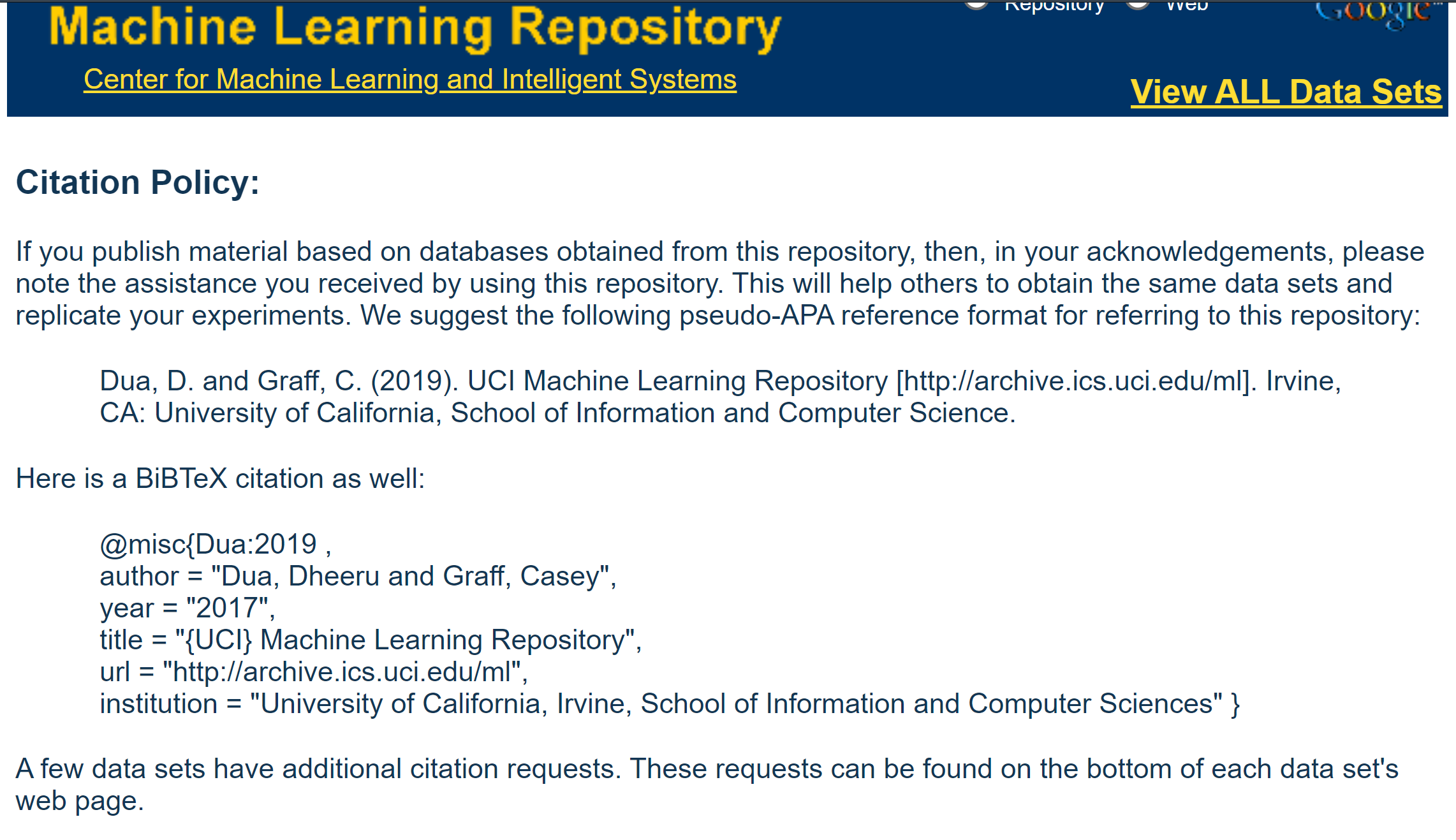 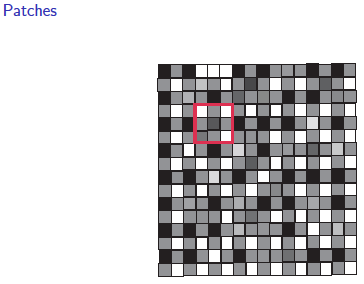 An image taken by black and white digital camera can be viewed as a vector, with one coordinate for each pixel

Each pixel has a “gray scale” value, can be thought of as a real number (in reality, takes one of 255 values)

Typical camera uses tens of thousands of pixels, so images lie in a very high dimensional space, call it pixel space, P
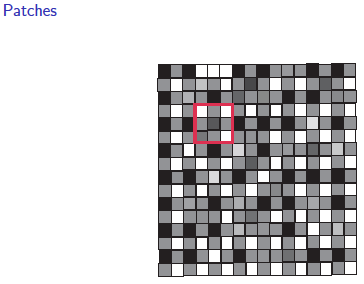 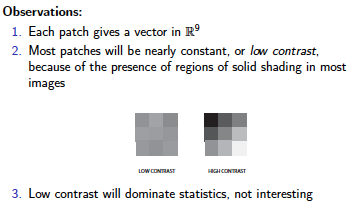 Lee-Mumford-Pedersen [LMP] study only high contrast patches.

Collection:  4.5 x 106 high contrast patches from a
collection of images obtained by van Hateren and van der Schaaf
http://www.kyb.mpg.de/de/forschung/fg/bethgegroup/downloads/van-hateren-dataset.html
Hierarchical clustering
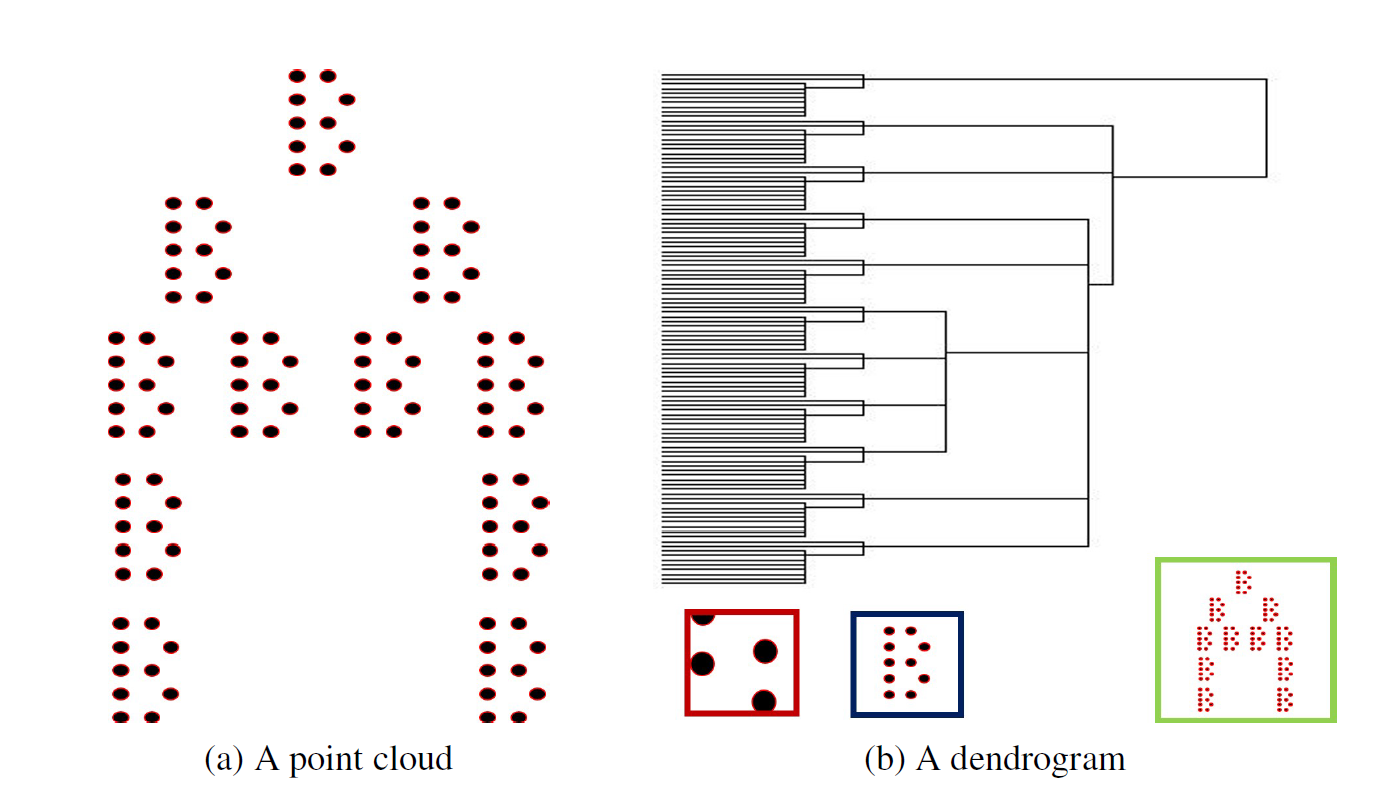 Figure courtesy of Paul Samuel Ignacio
Hierarchical clustering
Data
Dendrogram
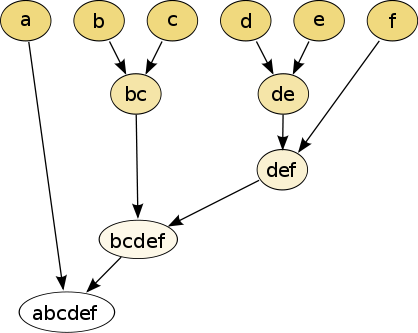 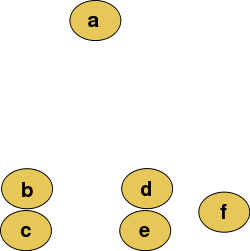 http://en.wikipedia.org/wiki/File:Clusters.svg
http://en.wikipedia.org/wiki/File:Hierarchical_clustering_simple_diagram.svg
Increasing threshold
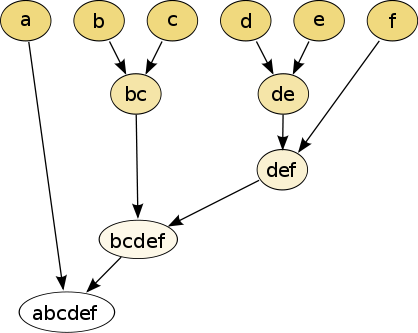 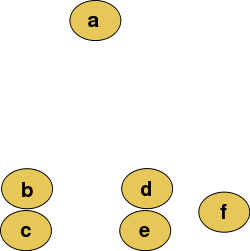 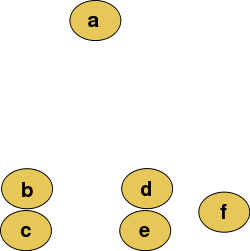 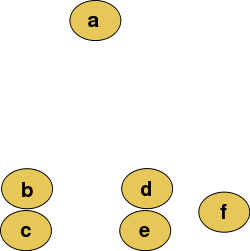 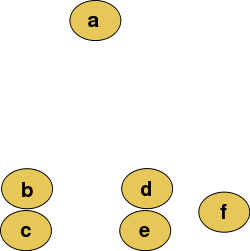 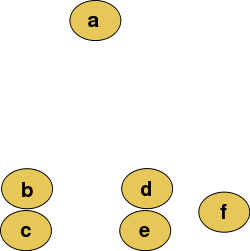 Connect vertices whose distance is less than a given threshold
single linkage hierarchical clustering
Hierarchical clustering
Data
Dendrogram
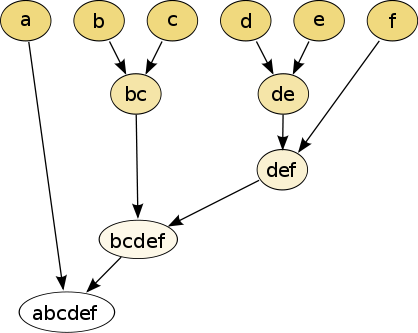 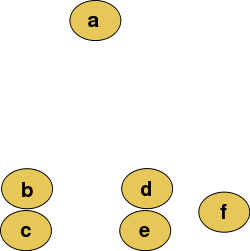 http://en.wikipedia.org/wiki/File:Clusters.svg
http://en.wikipedia.org/wiki/File:Hierarchical_clustering_simple_diagram.svg
Different type of hierarchical clustering 

What is the distance between 2 clusters?
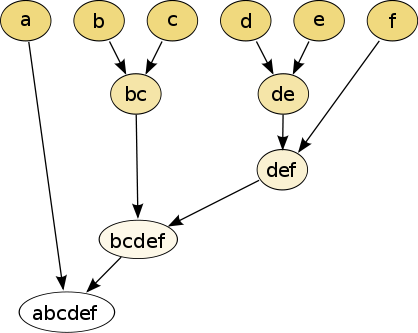 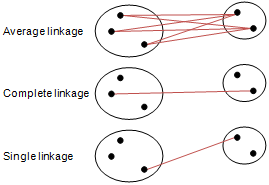 http://www.multid.se/genex/hs515.htm
http://en.wikipedia.org/wiki/File:Hierarchical_clustering_simple_diagram.svg
Increasing threshold
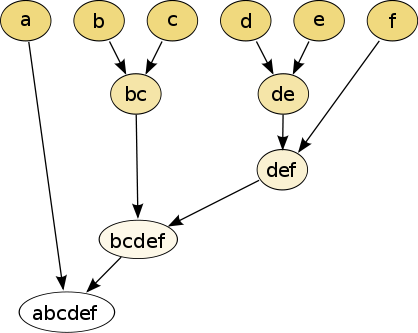 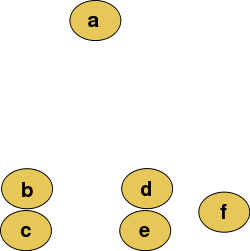 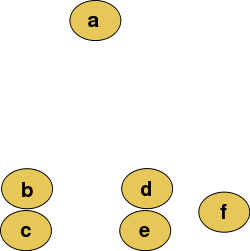 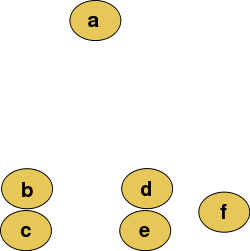 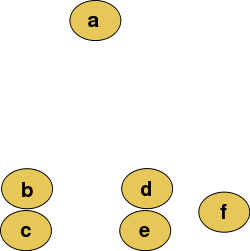 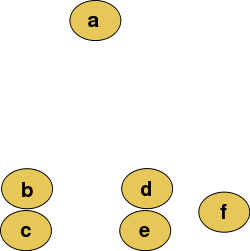 Connect vertices (or clusters) whose distance is less than a given threshold
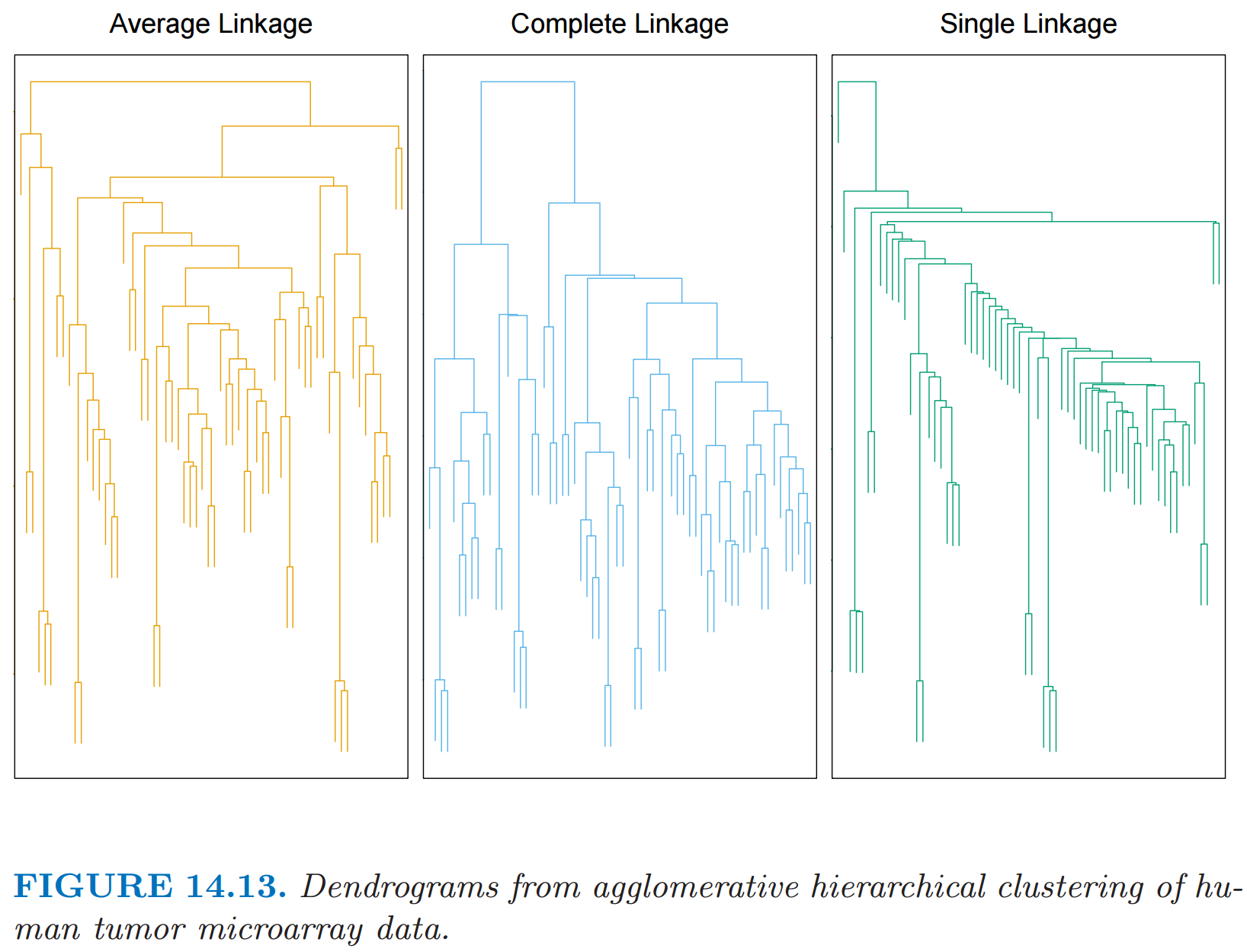 http://statweb.stanford.edu/~tibs/ElemStatLearn/
The Elements of Statistical Learning (2nd edition)  Hastie, Tibshirani and Friedman
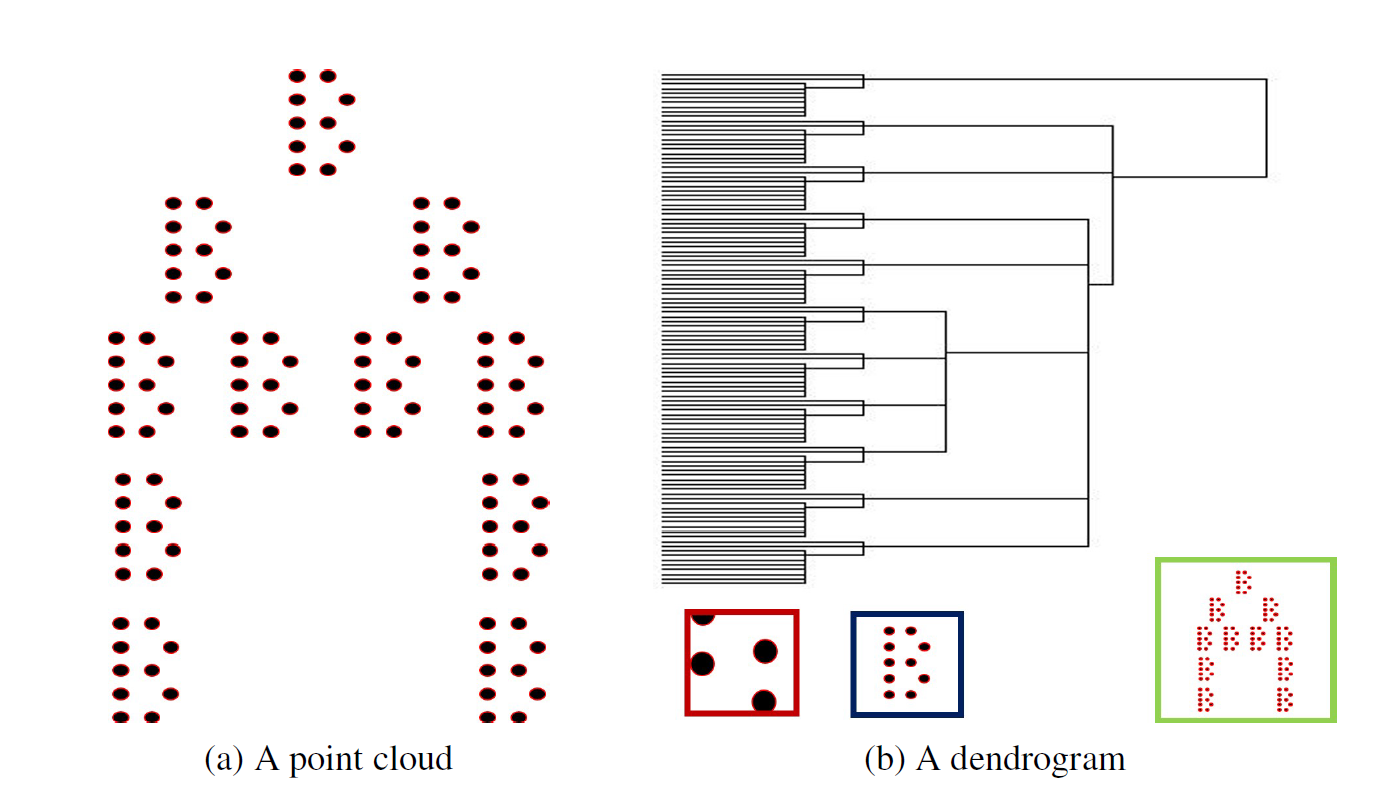 Figure courtesy of Paul Samuel Ignacio
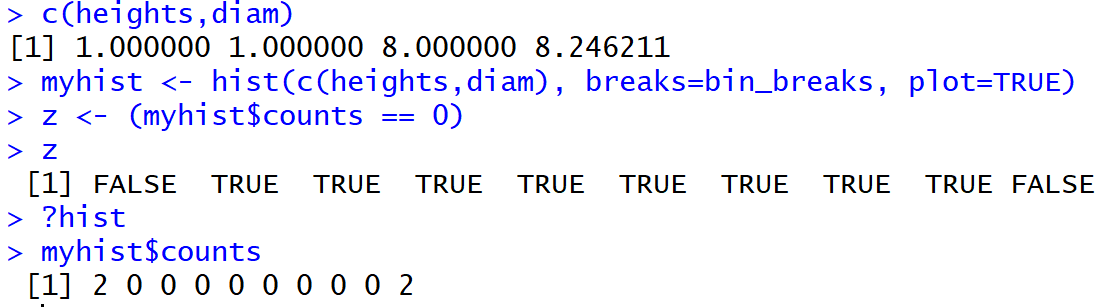 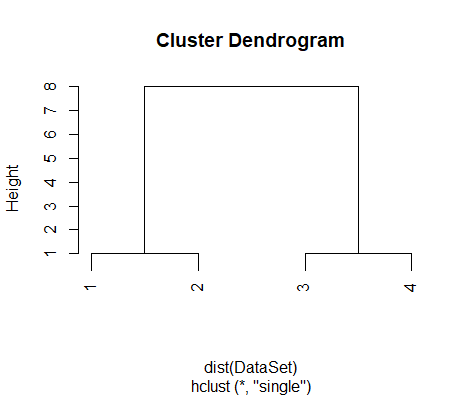 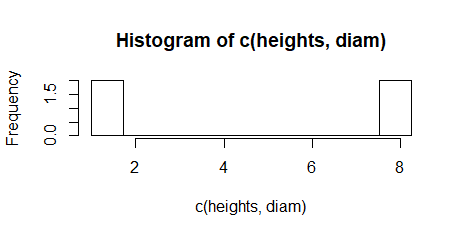 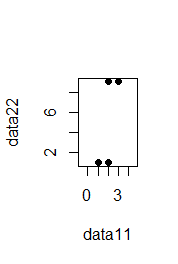 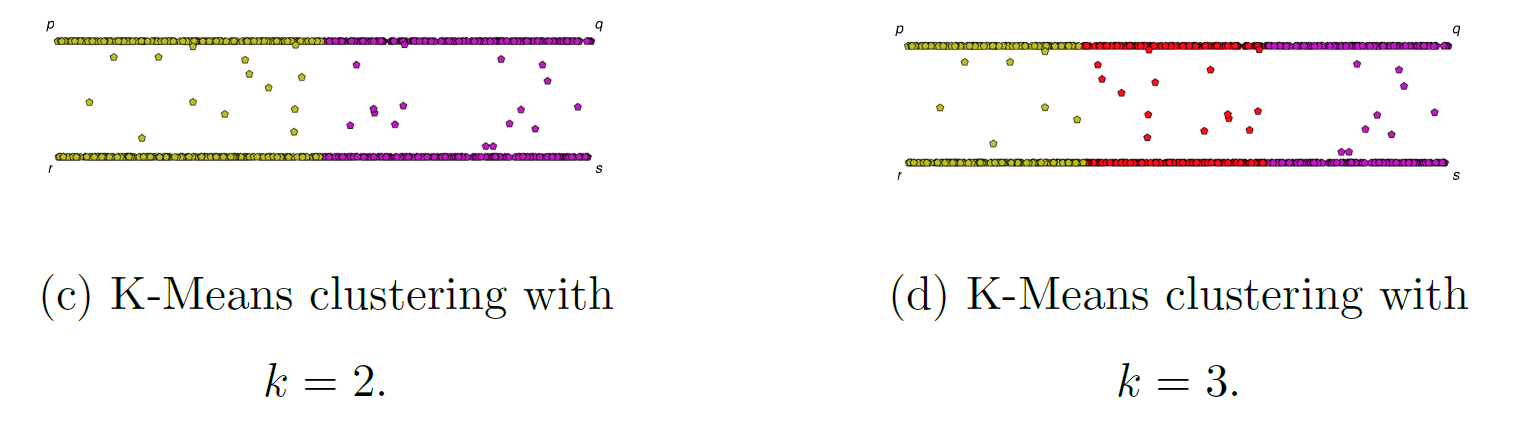 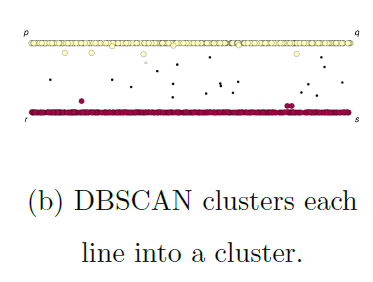 If you care about closeness:
  Complete linkage
  Average linkage
  Ward’s linkage
  K-means
If you care about connected components:
Single linkage
DBscan
Figures courtesy of Wako Bungula
Dbscan (Density-based spatial clustering of applications with noise )
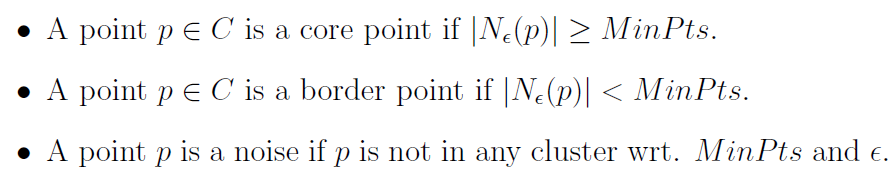 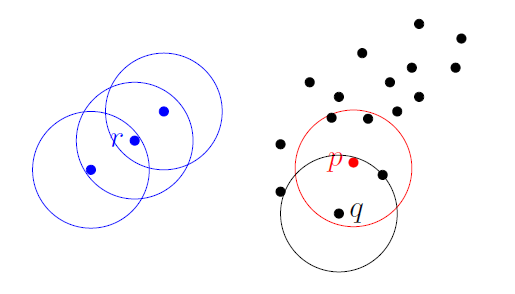 Figures courtesy of Wako Bungula
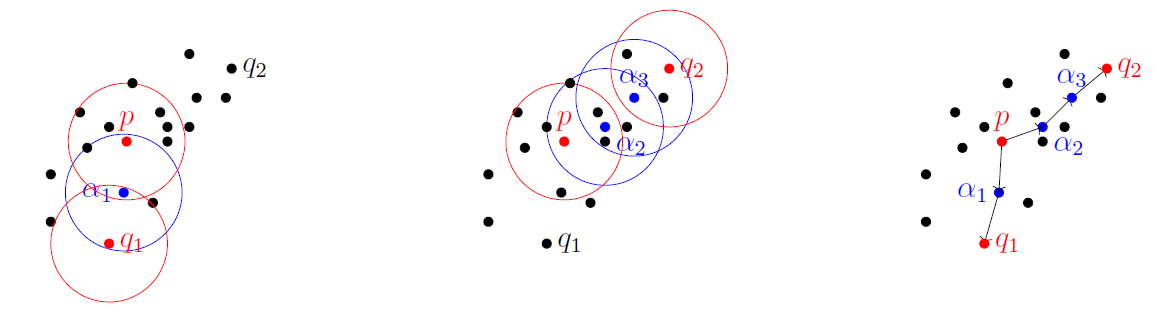 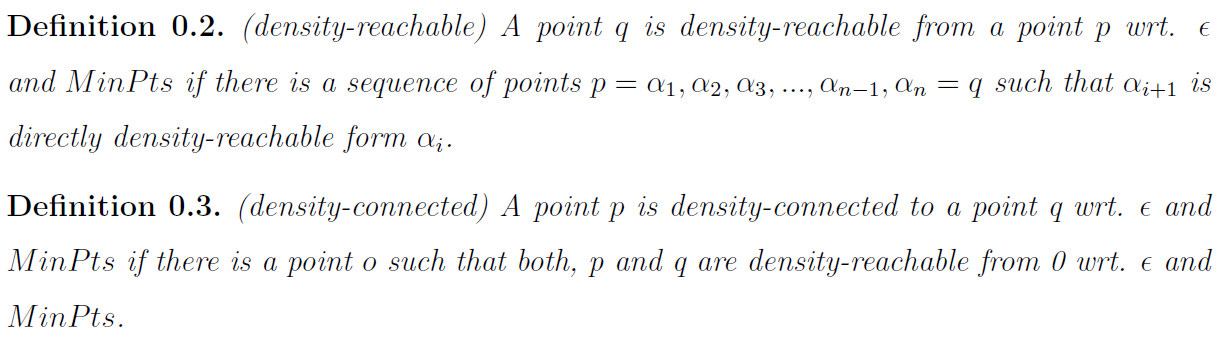 Figures courtesy of Wako Bungula
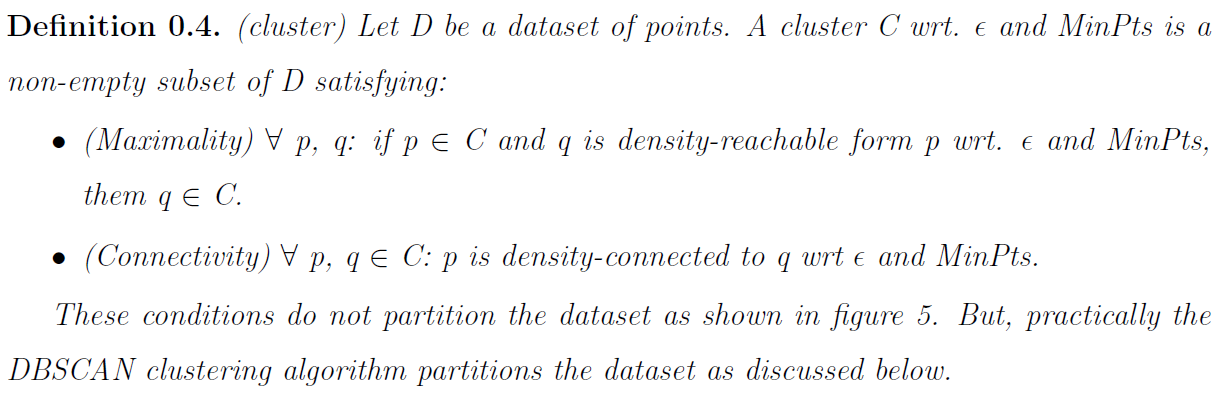 Figures courtesy of Wako Bungula
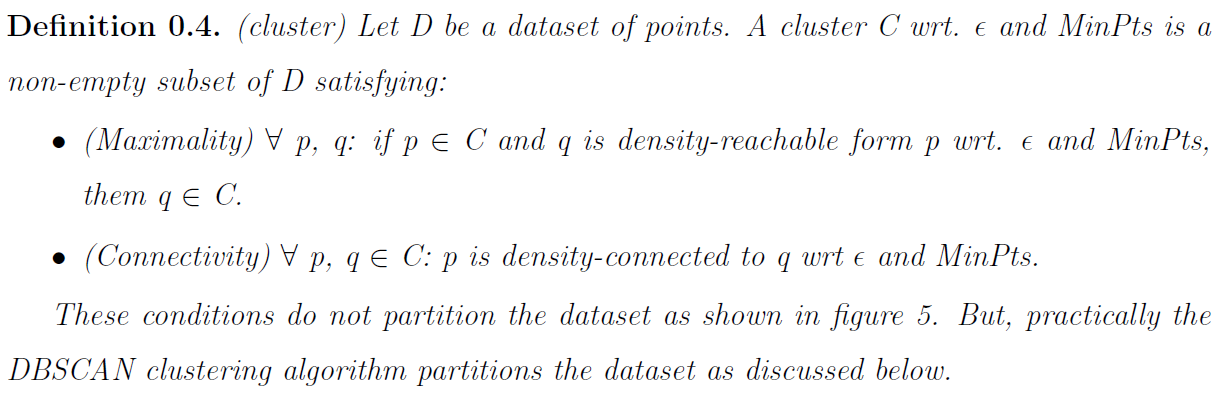 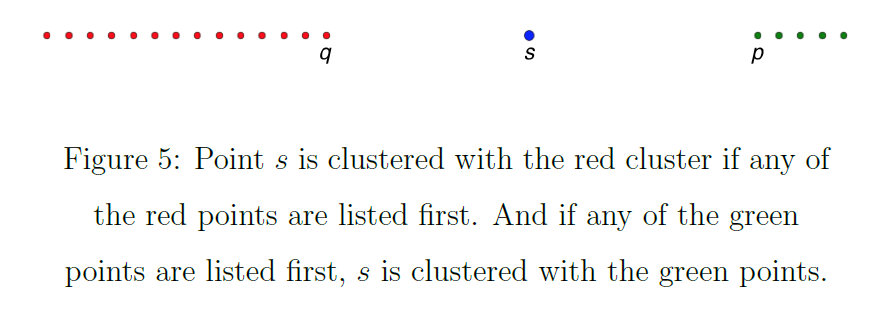 Figures courtesy of Wako Bungula
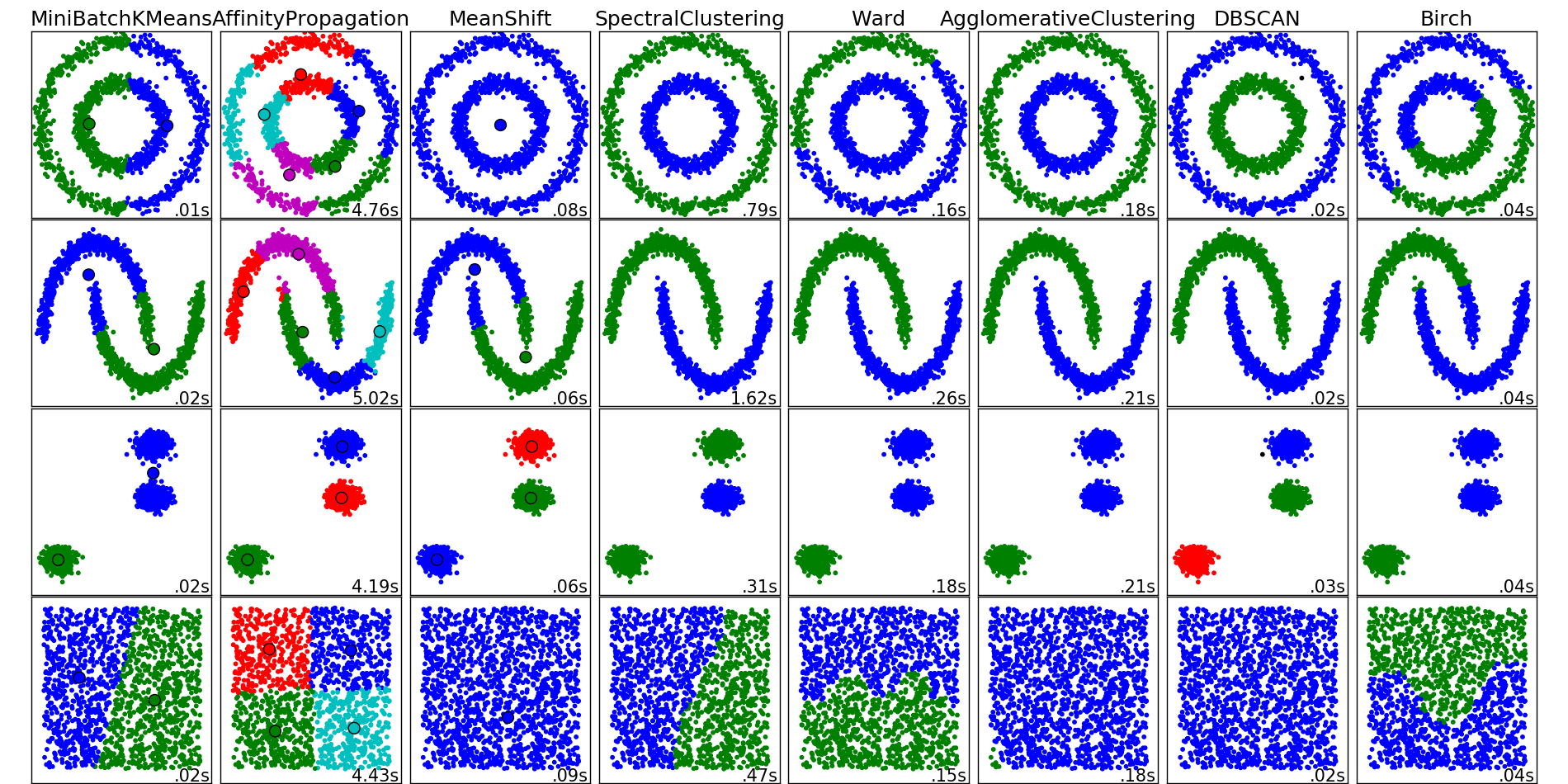 http://scikit-learn.org/stable/auto_examples/cluster/plot_cluster_comparison.html
Dimensionality Reduction:   Given dataset  D      RN

Want:  embedding   f:  D  Rn  where n << N

which “preserves” the structure of the data.

Many reduction methods:

f1:  D   R, f2:  D   R, … fn:  D   R

(f1, f2, … fn):  D   Rn

Many are linear,   M:  RN    Rn,  Mx = y

But there are also non-linear dimensionality reduction algorithms.
U
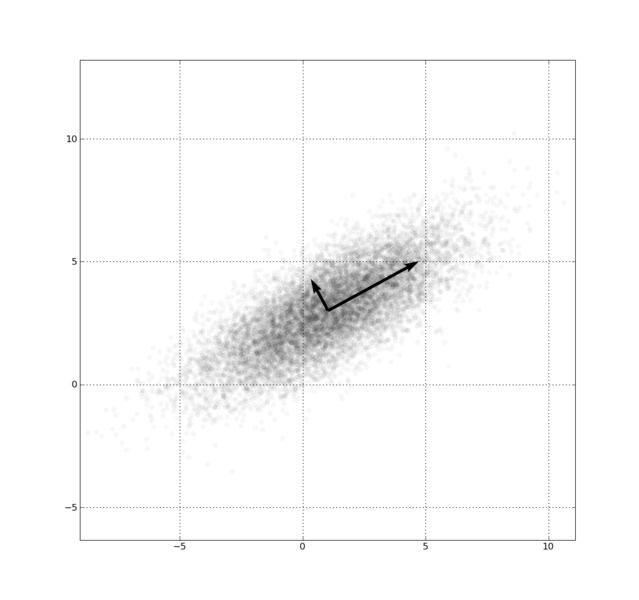 Example:  Principle component analysis (PCA)
http://en.wikipedia.org/wiki/File:GaussianScatterPCA.png
https://en.wikipedia.org/wiki/Nonlinear_dimensionality_reduction
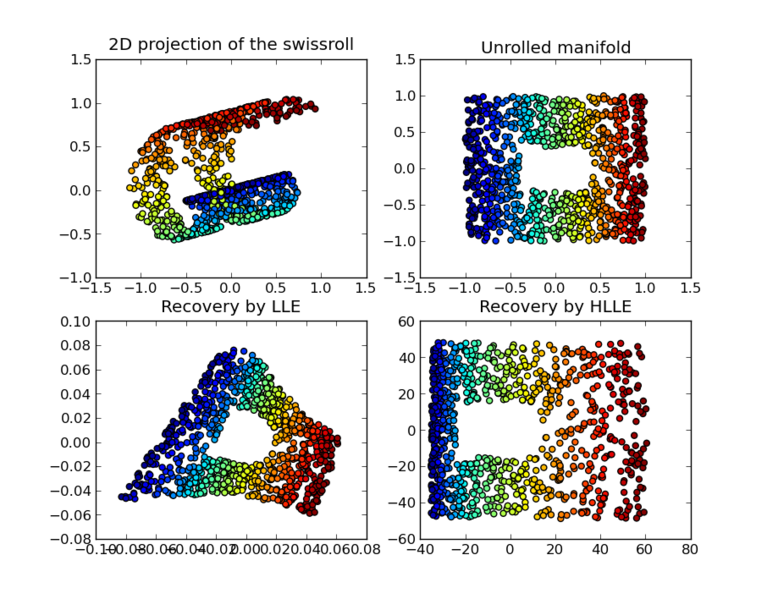 Why use PCA in data analysis?

Consider the points  (0, 0, …, 0),  (1, 0, …, 0),  (10, 0, …, 0)




Add noise to first point (0, 0, …, 0)  (0, 1, …, 1) 

In R100,   d((0, 1, …, 1), (1, 0, …, 0)) = 10  >  9.


Add small noise to first point (0, 0, …, 0)  (0, 0.1, …, 0.1) 

In R39,900,   d((0, 0.1, …, 0.1), (1, 0, …, 0)) = 20  >  9.
0       1                                                                                           10
q
d(p, q) = ??

Euclidean




Minkowski distance




Chebyshev distance
5
4
p
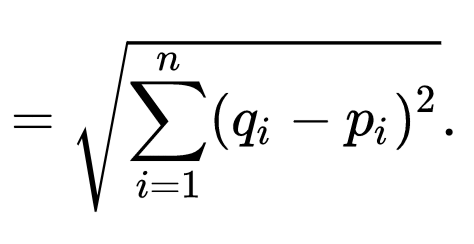 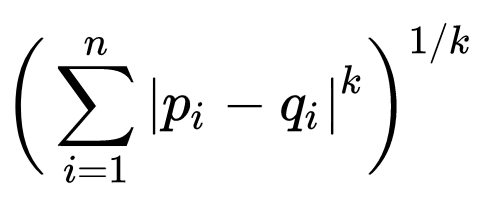 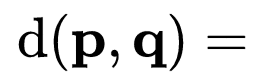 3
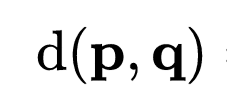 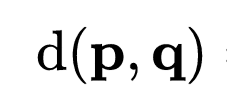 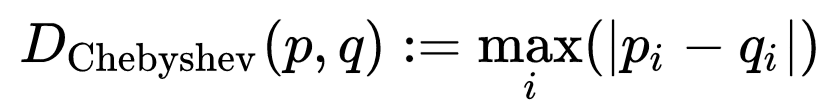 In Rn

If n small, Euclidean distance often makes sense





If n is large, consider Chebyshev distance or 
performing PCA first to project data into Rd, for small d 
and then using Euclidean distance
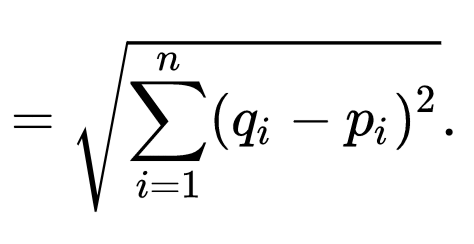 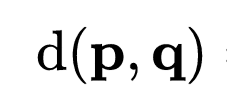 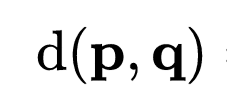 Chebyshev distance:
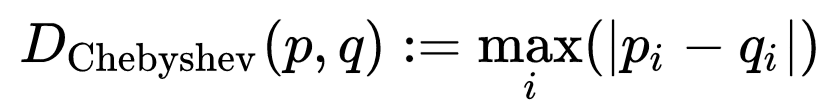 Section 2.2.2:  Distances (optional)
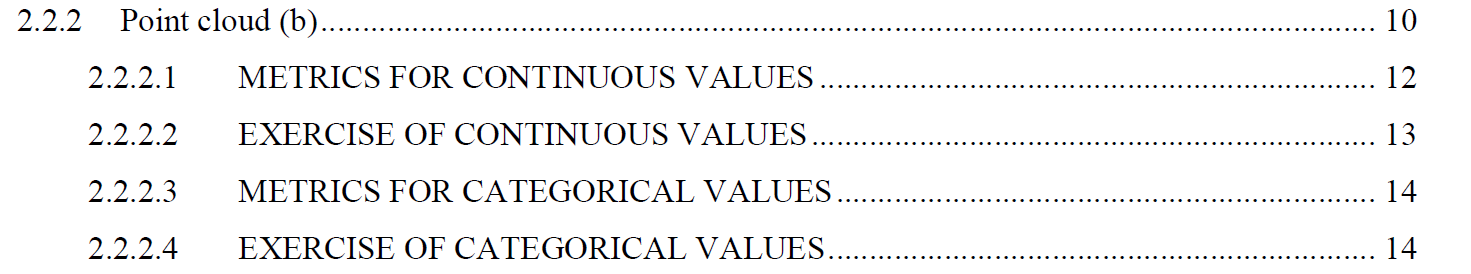 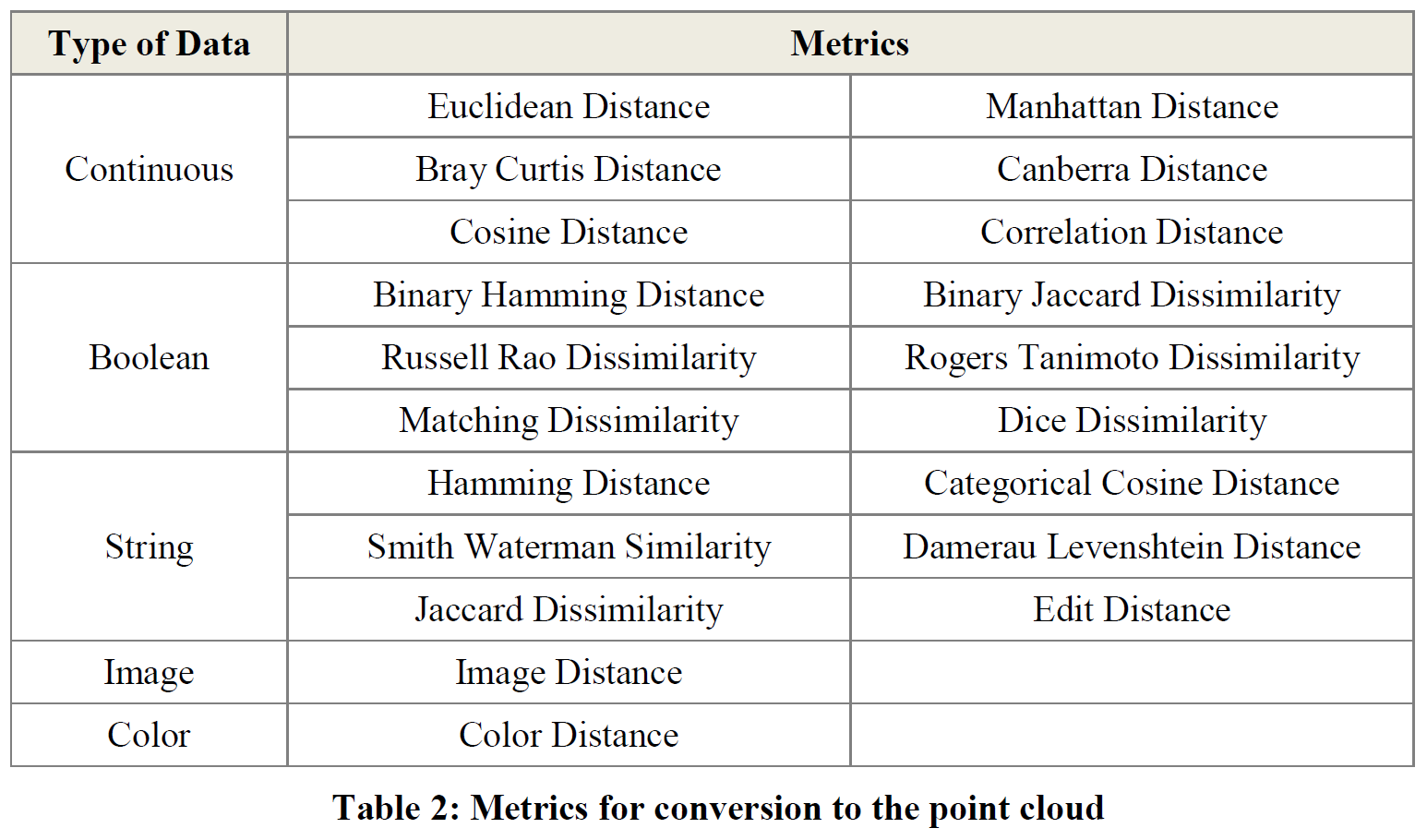